بسم الله الرحمان الرحيم
المحاضرة رقم :
خطوات بناء اختبار سيكولوجي 






        إعداد الأستاذة الدكتورة: يوب نادية 
      جامعة وهران
خطوات البناء :
*1- تحديد  الهدف : 



































































2- تحديد العينة : كل مواصفات العينة التي تأهل بناء أداة قياس الخاصية لديها .
3- تحليل المحتوى :أو التحليل الاجهادي للخاصية تعريف سعد عبد الرحمان يقصد به تحليل السلوك المراد قياسه إلى مهام ومتطلبات ، أو تحليل سلوك الأفراد في مهام ما (تحليل العمل) ، بهدف تحليل المحتوى إلى معرفة واجبات ومتطلبات الدراسة أو المهنة ، وتحديد ما يجب توافره في القائم بها
ماذا يقيس ؟
لماذا يقيس؟
كيف  يقيس؟
2 - تحديد العينة :  كل مواصفات العينة التي تؤهل بناء أداة قياس الخاصية لديها .
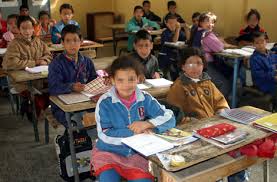 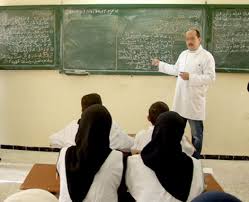 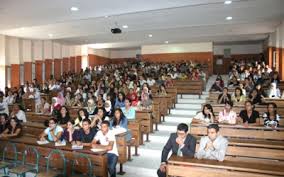 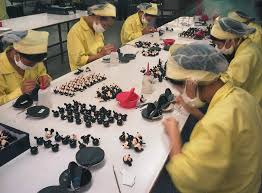 3- تحليل المحتوى : أو التحليل الإجهادي للخاصية. 
عرفه ”سعد عبد الرحمان ” يقصد به تحليل السلوك المراد قياسه إلى مهام و متطلبات ، أو تحليل سلوك الأفراد في مهام ما (تحليل العمل) بهدف تحليل المحتوى إلى معرفة واجبات ، ومتطلبات الدراسة أو المهنة ، وتحديد ما يجب توافره في القائم بها .
4- تحديد أوزان عناصر المحتوى : بمعنى ما الأهمية بالنسبة لكل بعد بالنسبة للخاصية وهذا يساعدنا في تحديد عدد الفقرات المغطية لكل بعد .
قانونه =
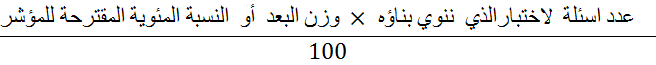 5- الفقرات : لا ينسى المصمم أن يضع نصب عينيه لماذا ؟ وكيف ؟ والعينة المقصودة ، هذا ما يمكنه من عدم الخروج عن المحتوى الذي قام بتحليله .
 
* بعض شروط الفقرات : 
- واضحة مباشرة. 
- تجنب دمج البدائل. 
تجنب الفقرات المنفية.
أنواع الفقرات :هناك نوعين من الفقرات :   
            * فقرات انتقائية : اختيار بديل من يبن عدة بدائل 
           * فقرات صياغية: المفحوص يقوم بكتابة الإجابة بنفسه.
الفقرات ألإنتقائية
غير موافق.
فقرات البديلين:
نعم
لا
موافق
* فقرات الاختيار من متعدد :
*- الاختيار بين بدائل على منفصل كمي : إعطاء درجة مناسبة للفقرة . *- الاختيار بين بدائل تصنيفات مستقلة : ترتيب البدائل غير مهم يمكن التقديم والتأخير. - عبارات تقريرية.- فقرات المزاوجة.- فقرات إعادة الترتيب.الفقرات الصياغية : 
فقرات التكميل. مثال :
*فقرات التكميل: مثال: قدم لمفحوص الاختبار، و كانت استجاباته ما يلي :
*فقرات اقتراح حل مشكل.
*الفقرات المقالية.
مصادر إعداد الفقرات :
*- مختصين (خبرة بقياس نفس الخاصية).
*- مقابلات ( تقارير). - شبكات ملاحظة. - تقارير دراسة الحالة.
*- اختبارات جاهزة.
*- دراسات سابقة :.
* نظريات 
*- دراسات استطلاعية (كشفية): من خلال الملاحظة، اتصال بخبراء ومختصين.
السؤال المفتوح ..الخ .
* تحليل العمل.
تحليل الفقرات:
يتم تحليل الفقرات وذلك من أجل ( السهولة والصعوبة ، والتمييز).
* معرفة ما إذا كانت الفقرات تفي بالشروط. ( تنتمي للبعد ، تقيس الخاصية.... ).
* تساعد في الحصول على صدق الاستجابة (لاسهلة حتى تمل ولا صعبة حتى تعجز)، كما تميز وذلك بتصنيف العينات إلى مستويات الخاصية (ضعاف، أقوياء ،ومتوسطين) .
* تحليل الفقرة يزيد من جودة الاختبار يساعد في ترتيب الفقرات في شكل نهائي للاختبار.
أمثلة حول مقاييس النزعة المركزية :
مثال :
طبق باحث مقياس توقع الكفاءة الذاتية العامة على عينة قوامها ( 20) طالبا جامعيا ، مع العلم أن المقياس مكون من (10) فقرات وسلم الإجابة سلم ليكرت الرباعي : لا- نادرا – غالبا – دائما . بعد تفريغ الإستبيانات كانت الدرجات الكلية للعينة كالتالي :
24-27-27-39-38-35-35-33-33-32-34-31-31-31-30-30-30-29-29-29.
المطلوب : أحسب مقاييس النزعة المركزية (tendance centrale) ؟
* ملاحظة : الجدول الموالي سيوضح البيانات التي تم تفريغها ( الفقرات والمجموع الكلي)
الجواب :

** حساب مقاييس النزعة المركزية :
1- المتوسط الحسابي : (Moyenne) = 
مج (س) : مجموع الدرجات.
ن : حجم العينة .

2- الوسيط : (Mean) = لحساب الوسيط يجب :
      1- ترتيب الدرجات أو القيم تنازليا أو تصاعديا.
     2- عندما يكون عدد العينة التي يجري عليها الباحث دراسته فردية فإن رتبة  الوسيط تحسب كالتالي : و =
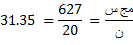 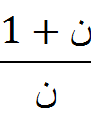 3- عندما يكون عدد العينة التي يجري عليها الباحث دراسته زوجية  فإن رتبة  الوسيط تحسب كالتالي : 
* ترتيب الدرجات أو القيم تنازليا أو تصاعديا. 
** تحديد رتبة القيمتين اللتين في الوسط على النحو التالي :
** رتبة القيمة الأولى = 

** رتبة القيمة الثانية =
* حساب الوسيط :
                (و)=
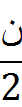 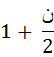 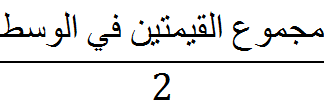 وبالتعويض في المثال السابق :
أولا : ترتيب الأفراد تصاعديا كالتالي :
24- 27-27-29-29-29-30-30-30-31-31-31-32-33-33-34-35-35-38-39.
* تحديد رتبة القيمة الأولى :       =      =  10.( وتقابله الدرجة 31)

تحديد رتبة القيمة الثانية =             =            =10 +1= 11 .( وتقابله الدرجة 31)
*  الوسيط = 

الوسيط =                     =             = 31.
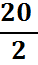 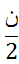 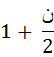 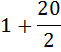 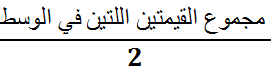 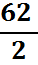 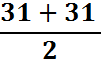 حساب المنوال (Mode) : هو أكثر القيم التي تحصل على أكبر تكرار .
وفي مثالنا السابق (31،29) هم القيمتين التي لهما أكبر تكرار. ويسمى في هذه الحالة متعدد المنوال.
تفريغ المعطيات في برنامج spss20
لحساب المجموع الكلي : اضغط على transformer   ومن قائمتها الفرعية اضغط على calculer variable فتظهر النافذة الموالية :
بعد الضغط على الإختيارcalculer variable فتظهر النافذة الموالية:
في مستطيل variable cible أكتب اسم المجموع ، وفي مستطيل  Expression numerique أدخل الفقرات بالضغط على كل فقرة الموجودة في المستطيل الأيسر ثم اضغط على  السهم الموجود بين المستطيلين  فتنتقل الفقرة  الى مستطيل Expression numerique ثم اضغط على علامة + وأعد الضغط على الفقرة الثانية  فتنتقل الى المستطيل الأيمن واضغط على علامة + وكرر نفس الخطوات الى غاية انتهاء الفقرات كما تظهره الصورة الموالية :
اضغط  على ok  فتظهر النافذة الموالية :
بعد الضغط على ok فيظهر المجموع كالتالي:
لحساب مقاييس النزعة المركزية :
اضغط على الإختيار *اضغط على الإختيار“ Analyse ” ومن قائمتها 
الفرعية اضغط على “statistiques descriptives  ” ومن قائمتها 
الفرعية اضغط على ”Effectifs ” كما توضحه الصورة الموالية:
اضغط هنا
بعد الضغط على الإختيار “Effectifs ” تظهر النافذة الموالية:
قم بنقل المجموع الكلي من المستطيل الأيسر الى المستطيل الأيمن كما هو موضح في الصورة الموالية :
بعد ذلك اضغط على الاختيار “statistiques” الموجود في المستطيل الأيمن كما توضحه الصورة الموالية :
اضغط هنا
بعد الضغط على الإختيار “statistiques” تظهر النافذة الموالية تظهر النافذة الموالية :
اضغط أمام الاختيارات المطلوبة الخاصة بمقاييس النزعة المركزية كالتالي :
اضغط على “POURSUIVRE“ تظهر النافذة الموالية :
اضغط على OK   فتظهر النتائج كالتالي :
استبيان توقع الكفاءة الذاتية العامة :
مقاييس التشتت :
مثال :
طبق باحث مقياس قلق المستقبل على مجموعة من الطلاب الجامعين (10) طلاب  ،مع العلم أن المقياس مكون من ثلاثة بدائل كالتالي : (غالبا ، أحيانا ، نادرا ). بواقع ( 12 فقرة)  بعد تفريغ الإستبيانات كانت الدرجات الكلية للعينة كالتالي : 
36 -31- 32-30-36-33-30-24-31-30.
المطلوب : 
أحسب مقاييس التشتت ؟
حساب التباين : = 

 ع2=


أولا : حساب المتوسط : م=                    = 

                               م=              = 31.30.        

  
ثانيا : حساب ( س-م)2 :
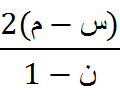 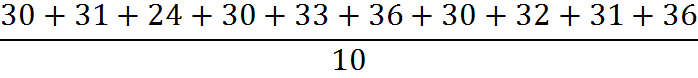 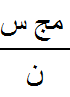 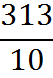 حساب ( س-م)2
ثالثا : حساب التباين  ع2=
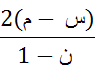 ع2  =   
                            ع2 = 11.788889 

 *  حساب الإنحراف المعياري: ع=  11.788889
                
                               ع=3.43
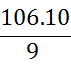 حساب المدى = أعلى درجة – أدنى درجة .
               = 36- 24.
              =12.
: ”spss20برنامج ”  تفريغ المعطيات في
لحساب المجموع الكلي : اضغط على transformer   ومن قائمتها الفرعية اضغط على calculer variable فتظهر النافذة الموالية :
اضغط  هنا
بعد الضغط على الإختيار calculer variable فتظهر النافذة الموالية:
في مستطيل variable cible أكتب اسم المجموع ، وفي مستطيل Expression numerique أدخل الفقرات بالضغط على كل فقرة الموجودة في المستطيل الأيسر ثم اضغط على  السهم الموجود بين المستطيلين  فتنتقل الفقرة إلى مستطيل Expression numerique ثم اضغط على علامة + وأعد الضغط على الفقرة الثانية  فتنتقل الى المستطيل الأيمن واضغط على علامة + وكرر نفس الخطوات الى غاية انتهاء الفقرات كما تظهره الصورة الموالية :
اضغط على الاختيار ok  فتظهر الصورة الموالية :
اضغط على ok  فتظهر المجموع الكلي  كما تظهره الصورة الموالية :
المجموع الكلي
* لحساب مقاييس التشتت :
اضغط على الإختيار“ Analyse ” ومن قائمتها الفرعية اضغط 
على “statistiques descriptives  ” ومن قائمتها 
الفرعية اضغط على ”Effectifs ” كما توضحه الصورة الموالية:
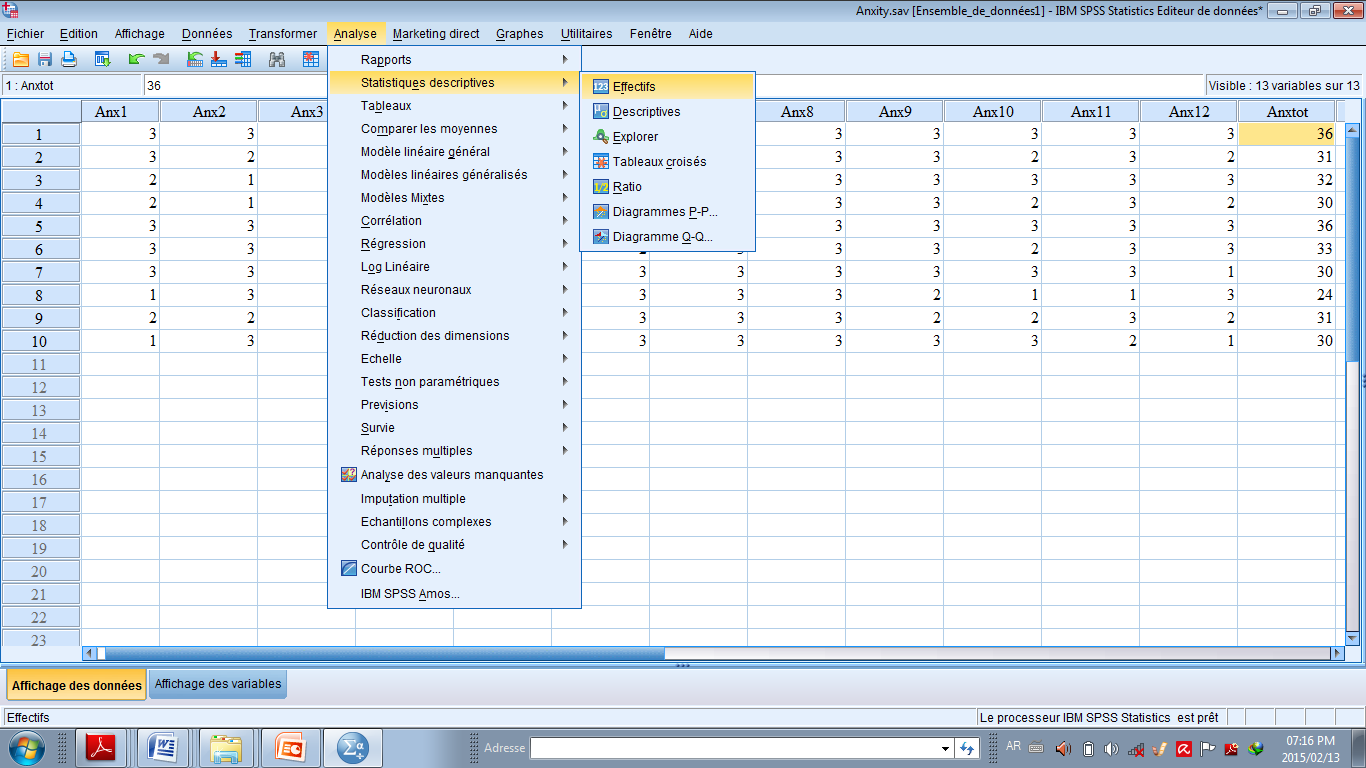 اضغط هنا
بعد الضغط على الإختيار “Effectifs ” تظهر النافذة الموالية:
قم بنقل المجموع الكلي من المستطيل الأيسر الى المستطيل الأيمن كما هو موضح في الصورة الموالية :
بعد ذلك اضغط على الاختيار “statistiques” الموجود في المستطيل الأيمن كما توضحه الصورة الموالية :
اضغط هنا
بعد الضغط على الإختيار “statistiques” تظهر النافذة الموالية تظهر النافذة الموالية :
اضغط أمام الاختيارات المطلوبة الخاصة بمقاييس التشتت كالتالي :
اضغط على “POURSUIVRE“ تظهر النافذة الموالية :
اضغط على ok  تظهر النافذة الموالية الخاصة بالنتائج كالتالي :